The Inadequacy of Existing Heritage Related Laws and Institutions for Karachi
Seminar on Preserving Karachi’s Heritage: Challenges and Opportunities
IAP Karachi, 24 October 2017

By
Arif Hasan






Email: arifhasan37@gmail.com 
Web: www.arifhasan.org
Existing Laws
Land Acquisition Act 1894
Karachi Development Authority Order, 1957
The Antiquities Act, 1975
The Sindh Building Control Ordinance, 1979
The Sindh Cultural Heritage (Preservation) Act, 1994
The Sindh High Density Board Act, 1994
The Land Acquisition Act, 1894: 
Under this Act the state can acquire land from any owner, private or public for public good. (“Public purpose”) 
There are well defined processes for acquiring the land and for providing compensation to the original owners  
There has been considerable misuse of these laws that has increased poverty and homelessness 
The Antiquities Act, 1975:
The Act deals with the preservation and protection of antiquities (moveable or immoveable), historic, ethnograpic, anthropological, military or scientific interest, and/or national monuments 
The Director of Archealogy, government of Pakistan is empowered for custody, preservation and protection of an antiquity 
The Act contains procedures, rules and regulations including those related to causing harm to protected antiquity  and punishments for doing so    
After the 18th Amendment , the powers under this Act have been transferred to the province
The Sindh Building Control Ordinance, 1979:
The Ordinance deals with building and town planning issues for the whole of Sindh including Karachi 
A committee of experts is supposed to develop building byelaws and zoning regulations for the city and is empowered to make necessary modifications to the regulations as and when required  
The Ordinance envisaged a Master Plan and Environment Control Department (MP&ECD) which would prepare a master or strategic plan for the city and oversee its implementation for every decade 
There is also a regulation related to cultural heritage, defined as “special architectural or historic interest premises” and its surrounding area. The MP&ECD is empowered to list, protect and/or conserve such heritage 
Under the Law, a Karachi Building Control Authority was established which was upgraded to the Sindh Building Control Authority to encompass the entire province
The Sindh Cultural Heritage Preservation Act, 1994: 
The Act aims to preserve “protected heritage” which has been defined as premises or objects of archeological, architectural, historical, cultural or national value 
The procedure for protection entails notification by the government and the establishment of committees to declare the heritage “protected” 
Once declared heritage the owner is to enter into an agreement with the relevant government department to maintain the building and/or site and prevent its destruction and order the owner to carry out necessary preservation measures at his own cost  
If the owner refuses, the Committee can take appropriate measures and/or to carry out the work at the owner’s expense or take legal action against him/her in a court of law      
The government has the first right to acquire protected heritage in case of its sale at market value
The Sindh High Density Board Act, 2014:
The Board consists of nine members who are politicians and/or bureaucrats
The Board can declare any area, road or plot high density thus increasing its FAR without any urban design exercise having taken place  
As a result, there are approximately 120 buildings of between 20-50 floors under construction, many in the heritage areas  
The Sindh Special Development Board Act, 2014:
Under this Act, the government can demolish any katchi abadi that it identifies and build high-rise apartments on it for the house owners thus freeing more than half of the settlement. 
The freed land can be used by a developer for middle income housing. This land is given to him free of cost
There are a number of katchi abadis in the heritage zones
Institutions Empowered to Implement the Laws
Karachi Development Authority: 
Prepares Karachi’s master/strategic development plans and oversees its implementation 
Land-use and environmental control, housing, transport planning and support to other planning agencies in Karachi 
Sindh Building Control Authority: 
Its function is to monitor development and construction activities in Karachi, and implement byelaws and zoning regulations  
It is also tasked to support the heritage committees in supporting their work by monitoring heritage buildings and approving / rejecting building plans submitted by heritage owners after heritage related approval by the Heritage Committee
The Advisory Committees of the Sindh Cultural Heritage: 
There are two committees: The Technical Committee and the Advisory Committee 
The Technical Committee identifies and prepares lists of heritage buildings and sites and recommends their listings or subsequent delisting after negotiations with the owner. 
The Advisory Committee is headed by the Chief Secretary and approves/  modifies/rejects the recommendations of the Technical Committee      
The members of the committees are prominent citizens, architects, planners and secretaries of relevant departments such as those of cultural and communications 
The Advisory Committee has the power to enact all the provisions of the Sindh Cultural Heritage Act. 
 The Committees have developed listing criteria to and related rules, regulations and prosedures
Heritage Relevant Institutions
Many areas where heritage is located are under the jurisdiction of different agencies who are responsible for the planning of those areas and in-charge of preparing and implementing master/strategic/area development plans. 

Utility agencies provide infrastructure to the heritage areas and as such determine their physical and social environment. This in turn determines their value and use 

These agencies include: 
Karachi Port Trust
The Military Estate Office
The Railways Department 
The deputy commissioner’s office
The Karachi Water & Sewerage Board 
Karachi Electric 
ABAD and other real state developers 
Numerous local interest groups including neighbourhood, shopkeepers and transporters associations
Constraints
The laws give the government immense powers to design and implement heritage, conservation and protection 
However, the institutions created for implementing conservation lack capacity, capability and financial sustainability 
There is very little government will or support to the existing processes or for supporting the creation of viable institutions 
Karachi’s heritage areas are constantly undergoing major land-use and social changes leading both to degradation and increasing interest in heritage buildings by neighbourhood individuals  
The laws do not envisage a role of communities, corporate sector institutions, trade organisations, shopkeeper’s associations and other interest groups in the heritage process although they exist in large numbers guarding their gains and promoting their claims   
The various institutions that impact on heritage conservation are not aware of each others’ work and responsibilities with the result that they often work in cross purposes to each other 
Most of the heritage is in areas where property prices are high and where building byelaws promote high-rise construction. Preserving heritage means loss of earnings from real estate development for the owner. 
A  politically powerful developers’ lobby
Listing of buildings and technical advise to the owners is currently given by the NED University’s heritage cell. Attempts at creating a cell for monitoring and implementation of the decisions of the Advisory Committee has not been made functional in spite of 22
Major Planning Related Issues

Traffic: Absence of management, planning, increase in volume, bad roads  and vehicles
Problems created by the proposed BRTs 
The view of Quaid’s Mazar
Expanding and markets but without planning 
The large hawker economy and its links with commuters  
Community activities: 
       Religious activities 
       Entertainment/recreation activities
       Sports activities 
Specialised markets (books, pets and items from the afghan transit trade)
Sunday markets 
A degraded physical environment and an increasingly aware community 
Car and motorbike parking issues
Inappropriate high rise construction
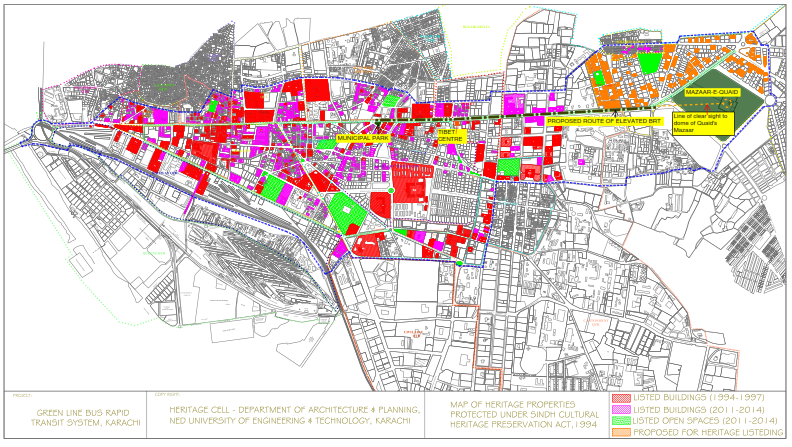 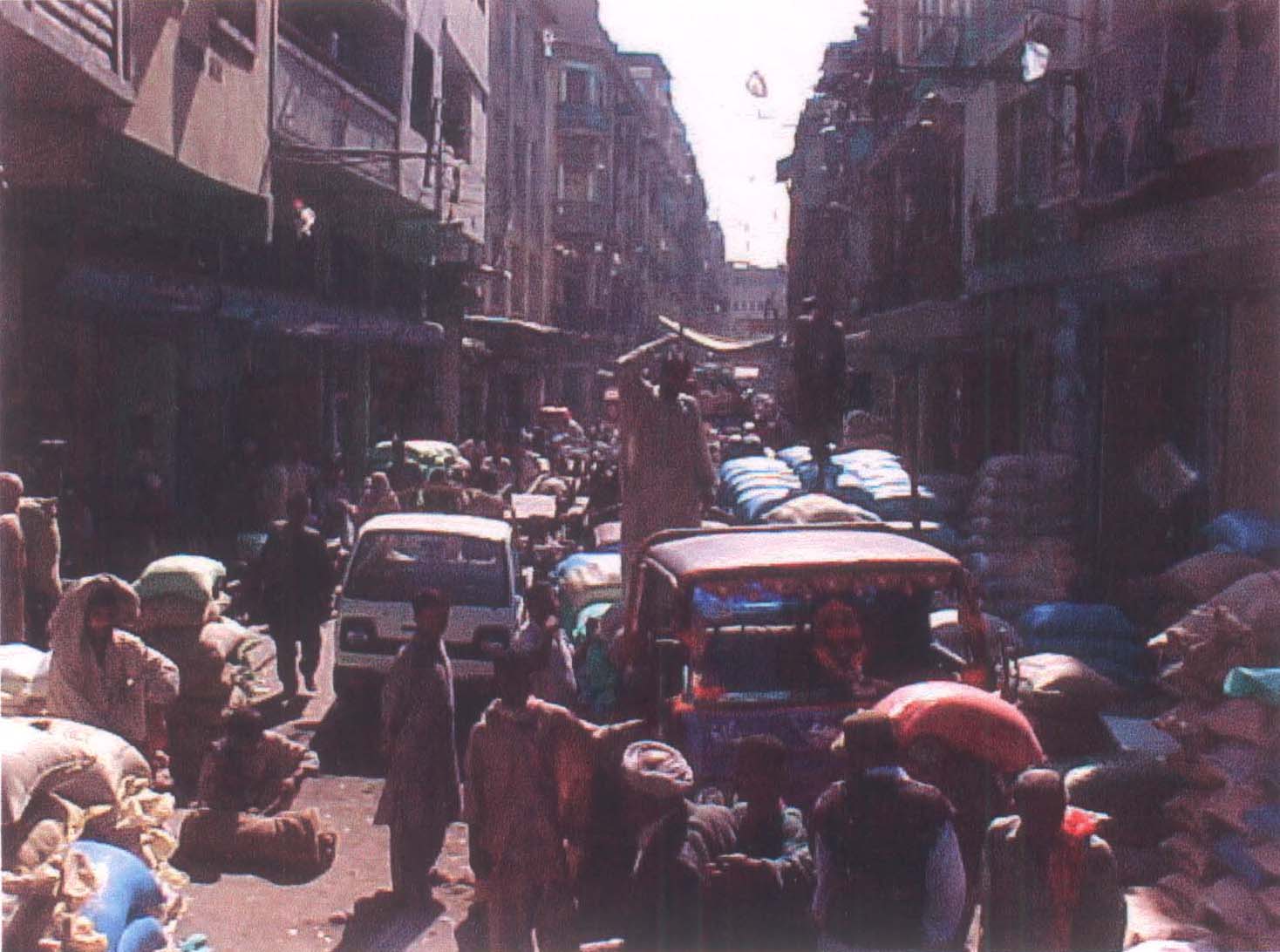 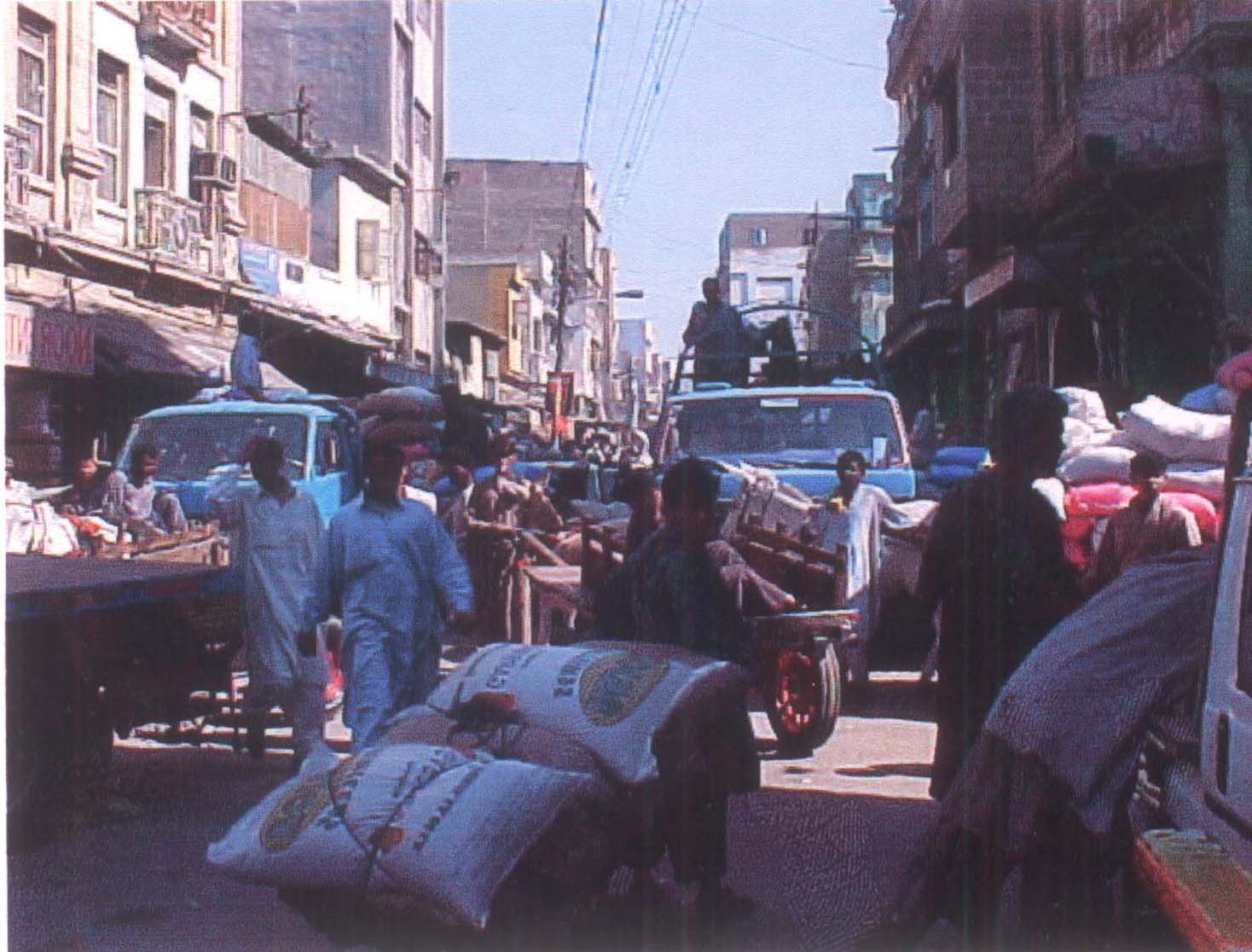 18
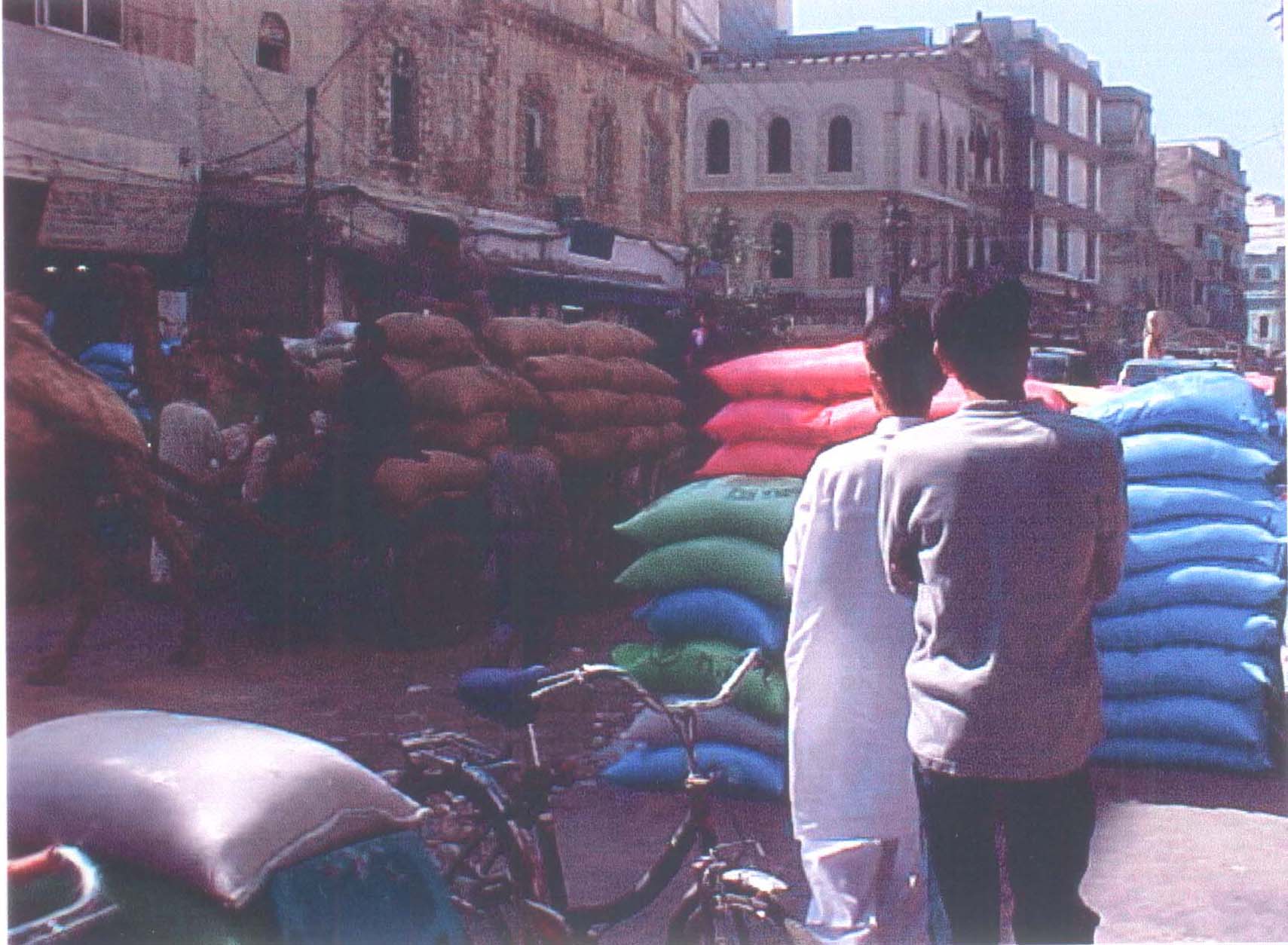 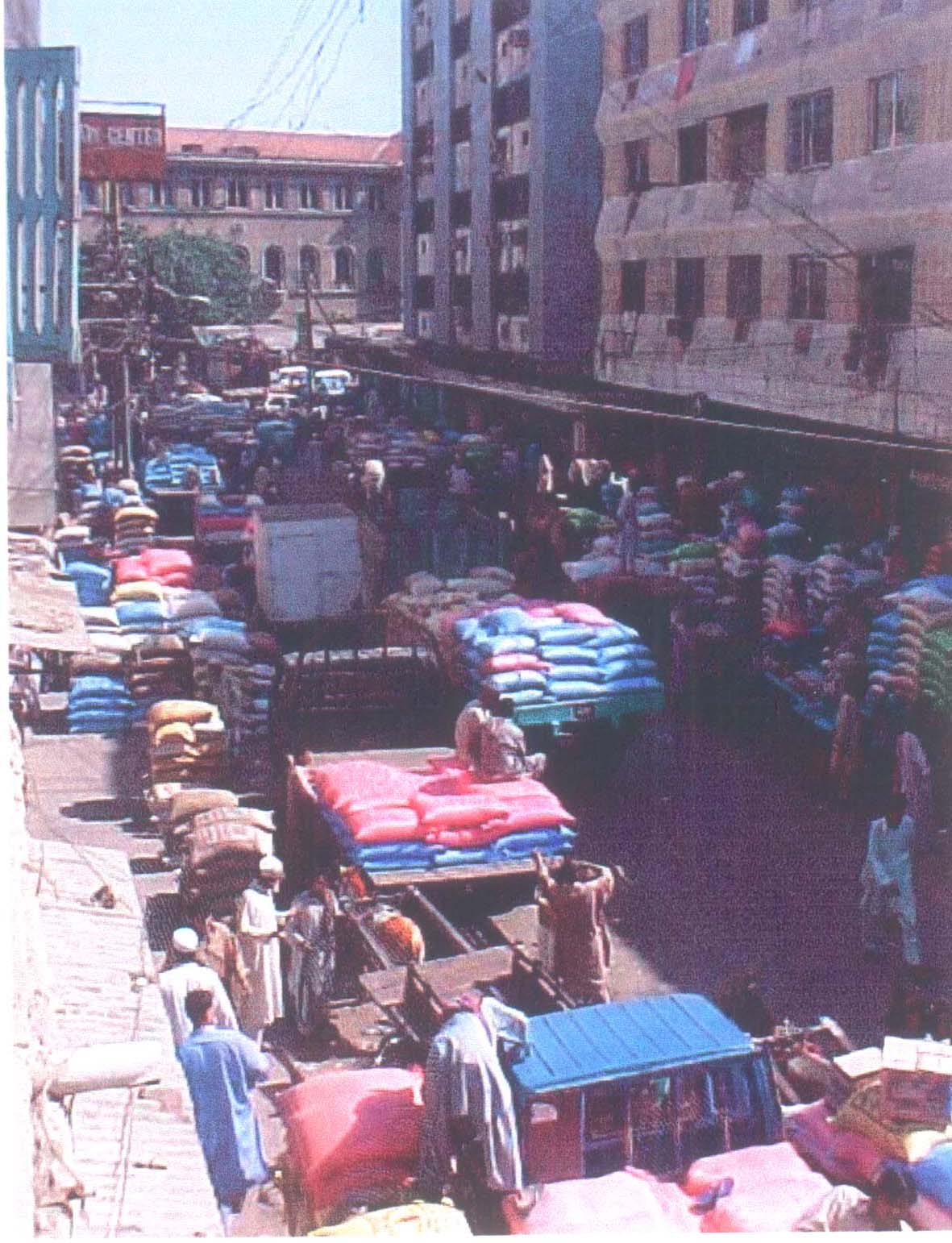 19
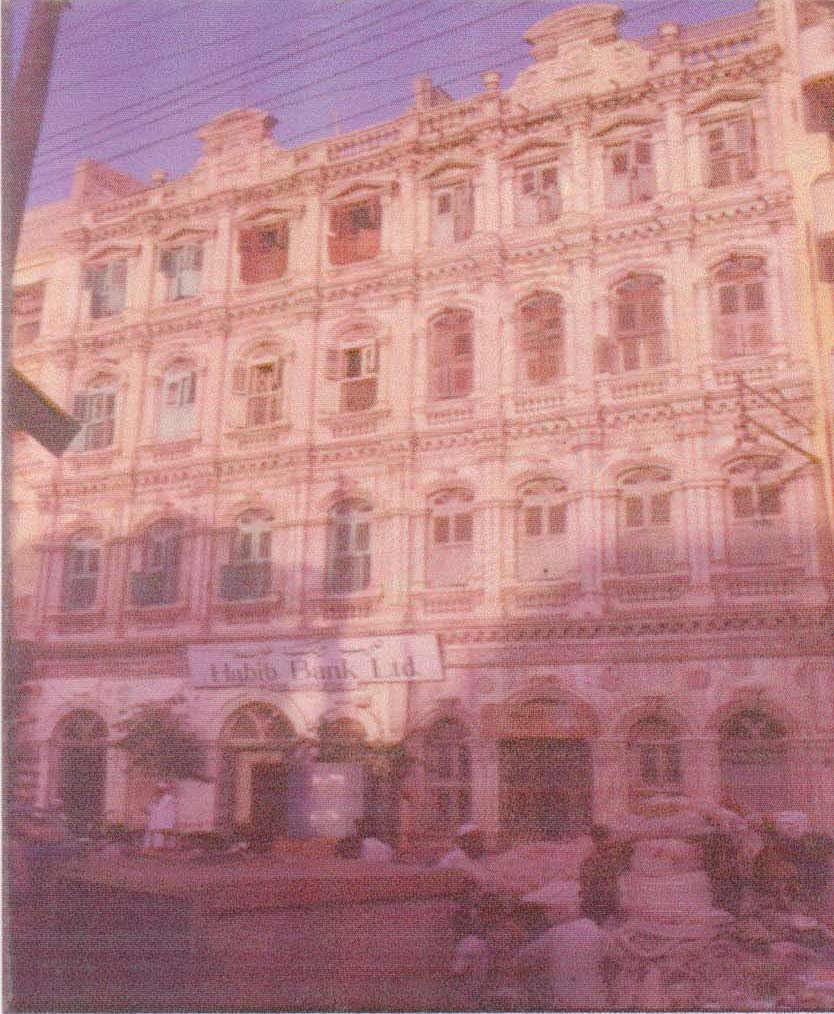 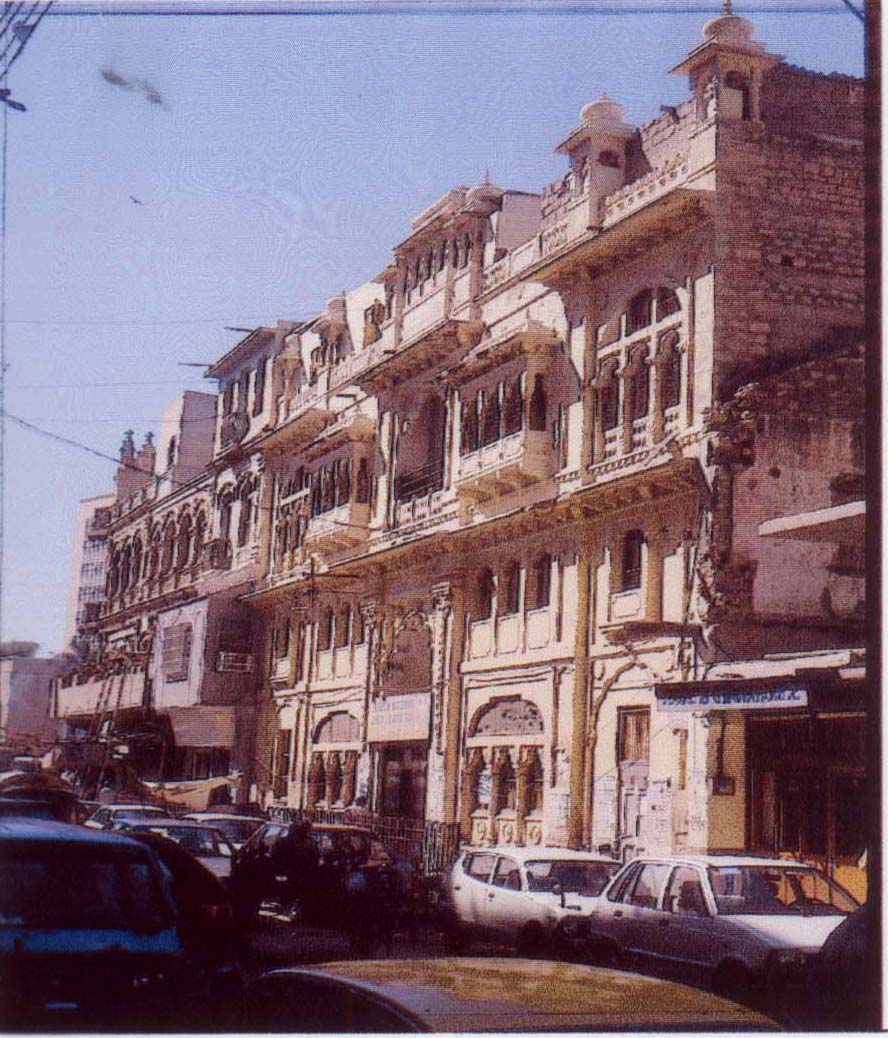 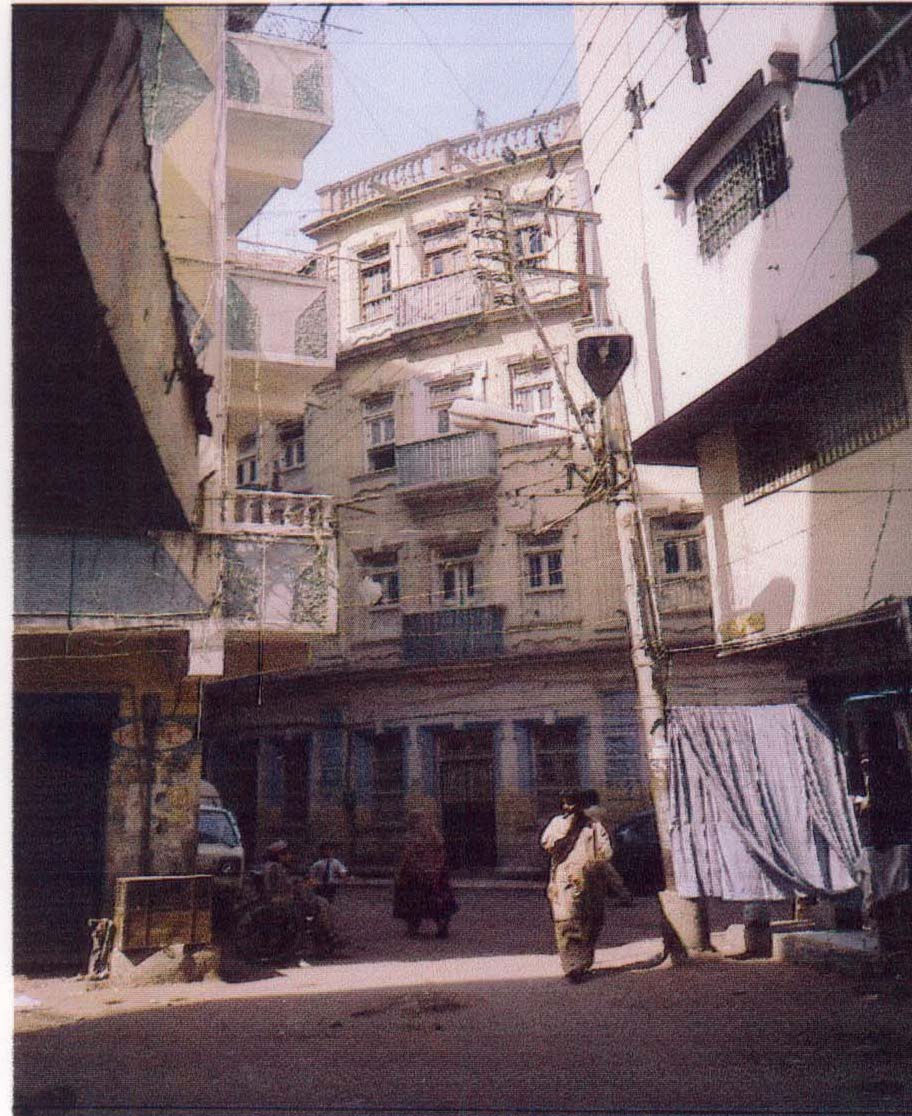 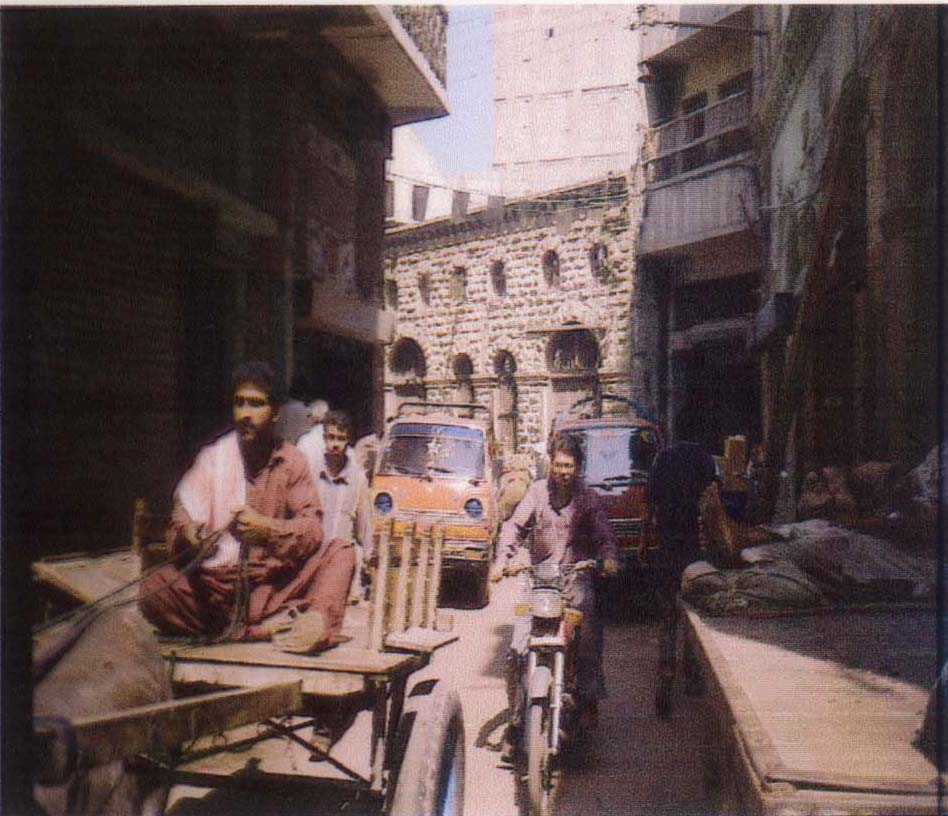 20
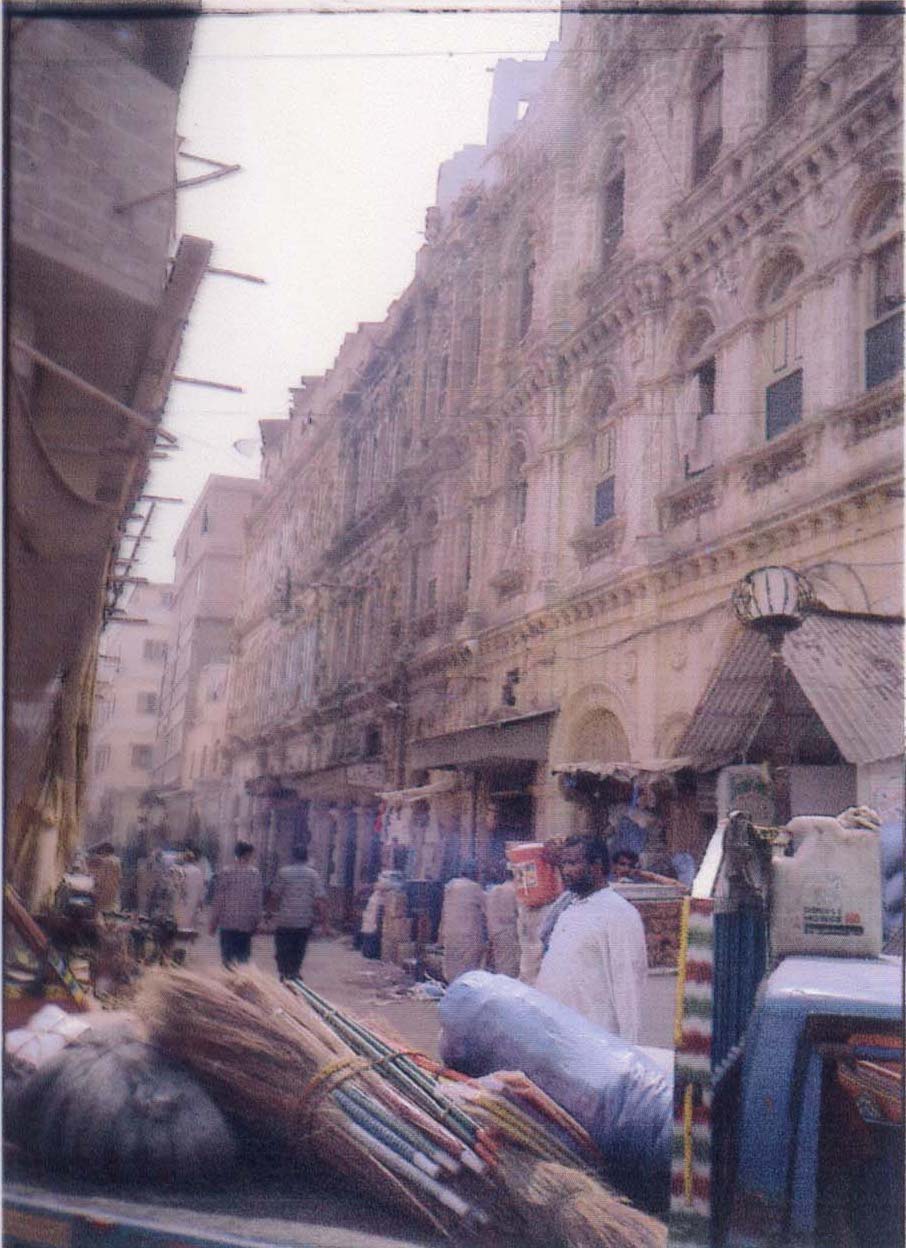 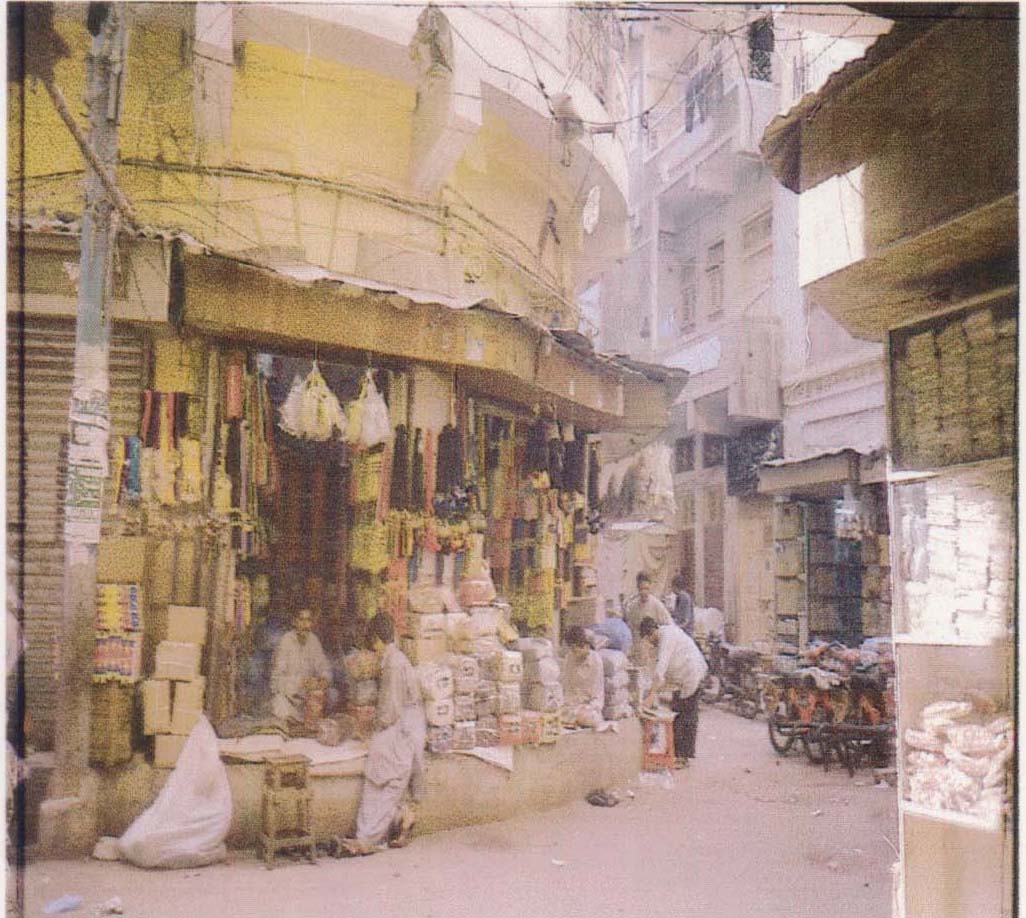 21
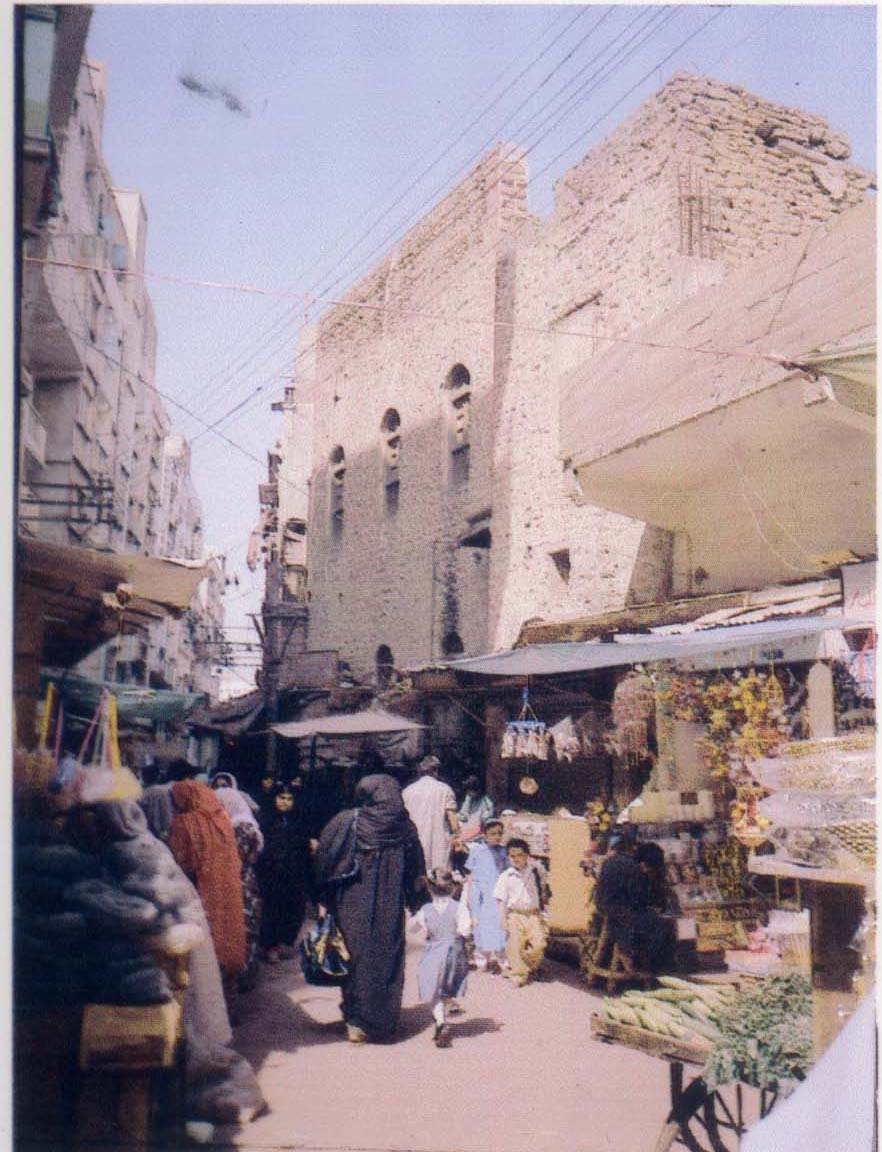 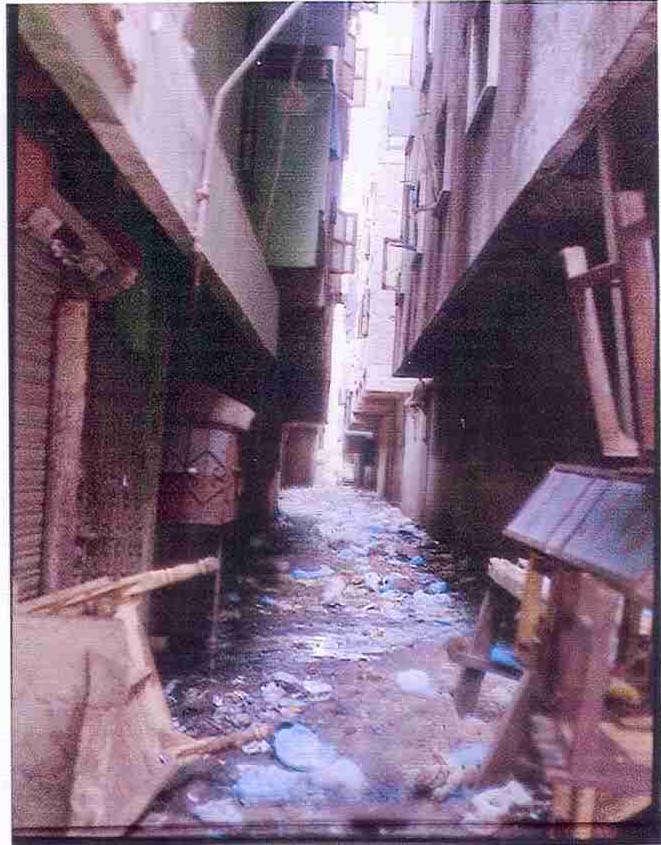 22
23
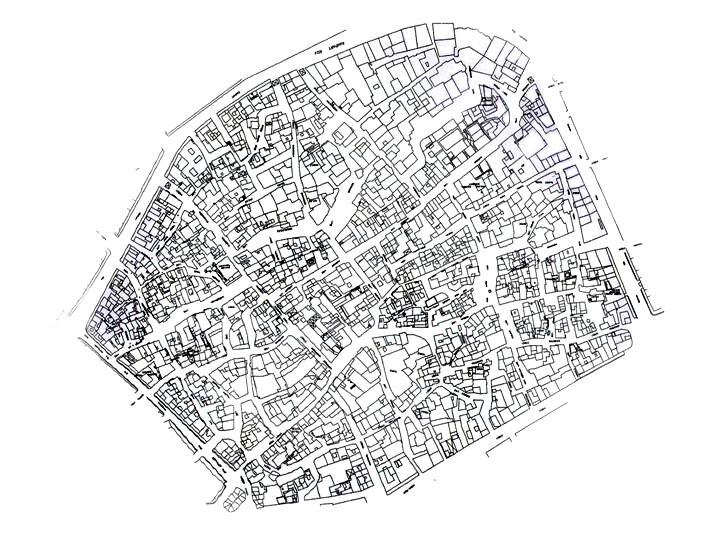 24
25
26
27
2008 Recent Karachi Photographs
28
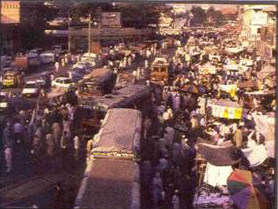 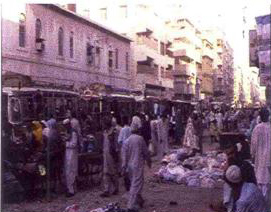 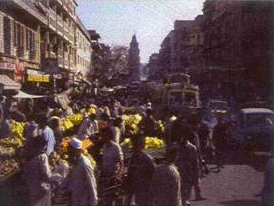 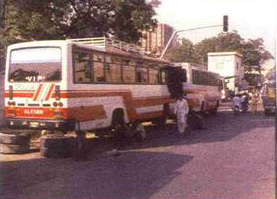 29
39
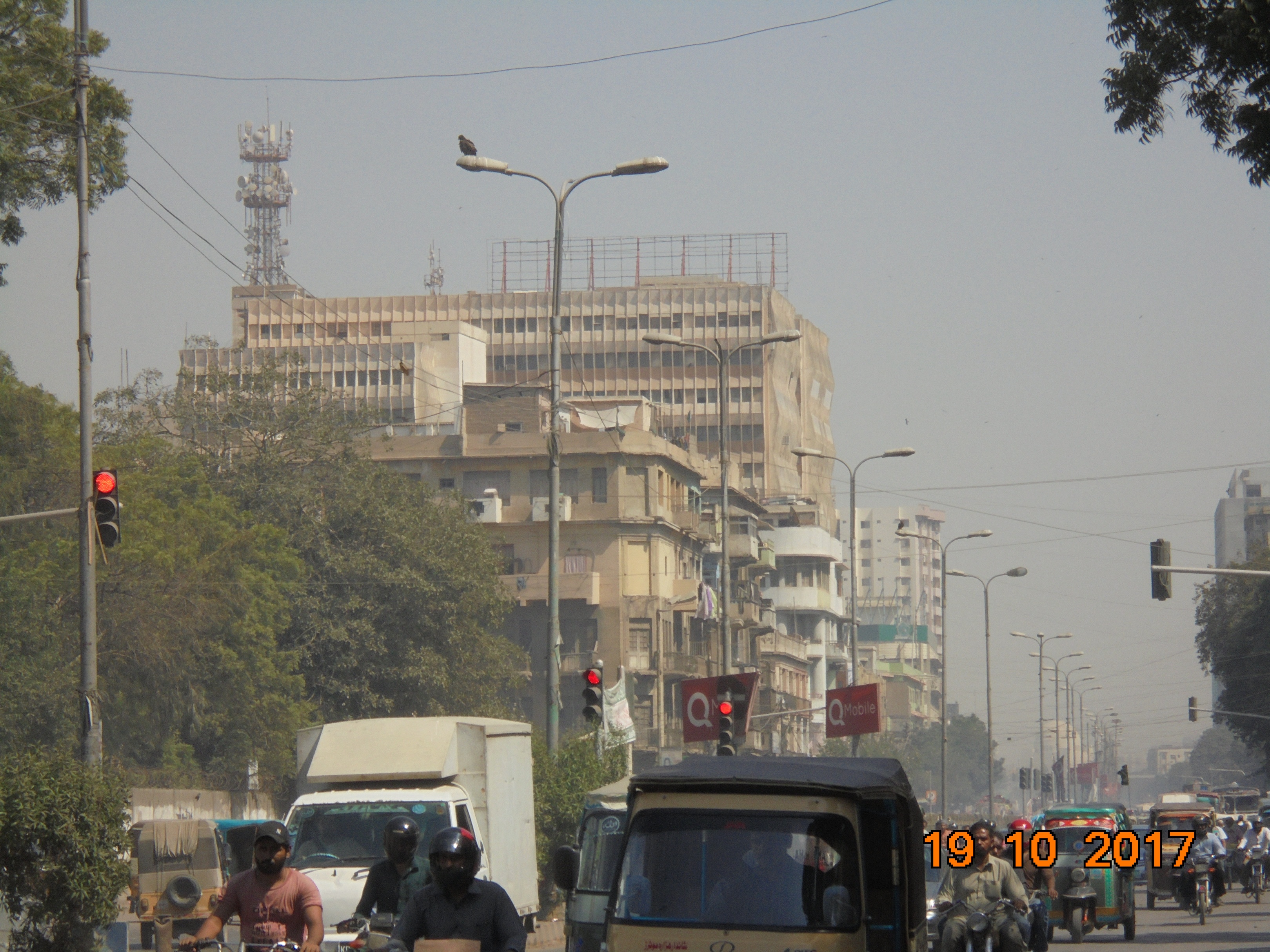 44
45
Karachi Traffic
46
47
48
Karachi Water Trough
49
50
51
52
53
54
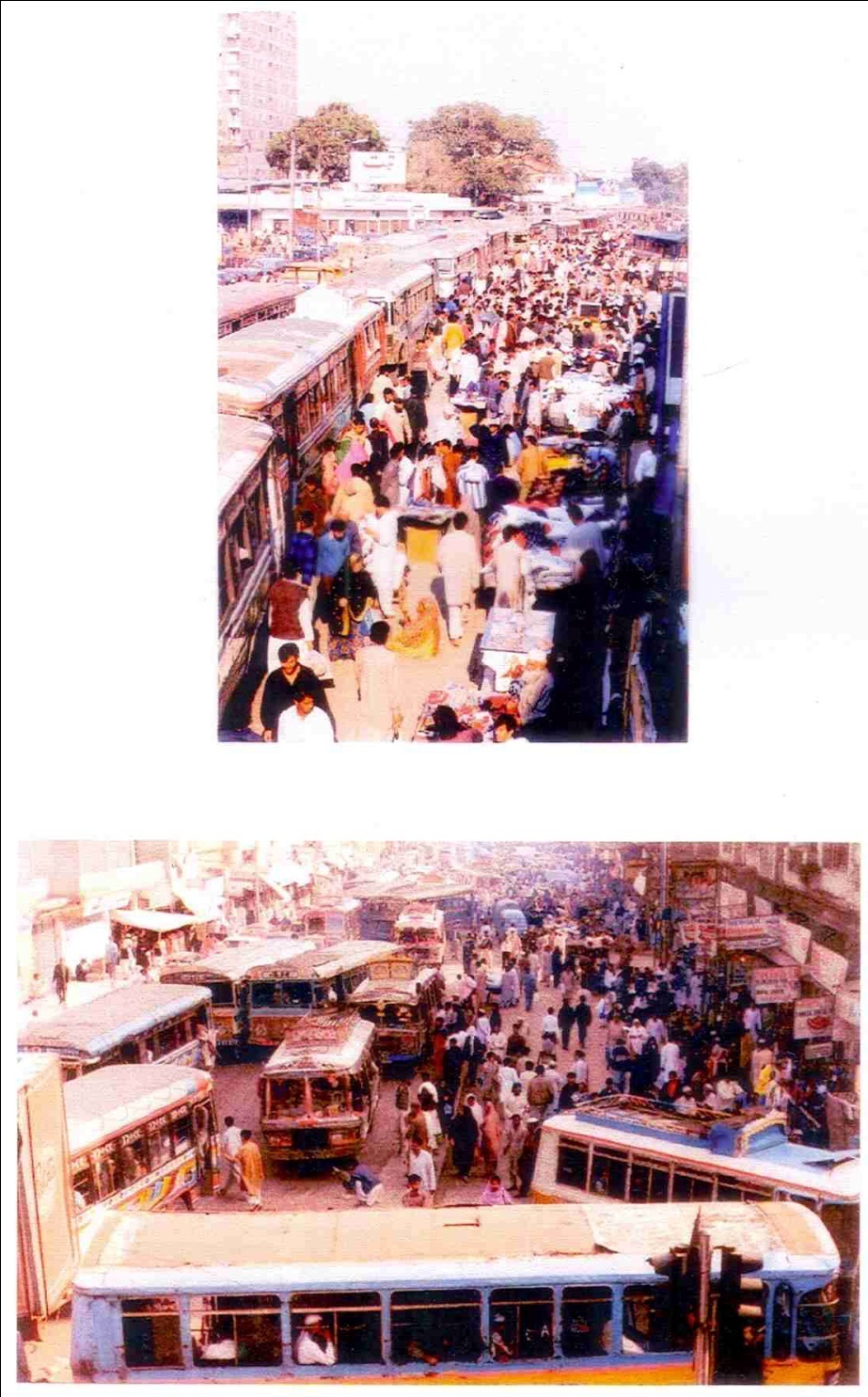 55
56
57
58
59
60
61
62
1998 Granada
63
64
65
66
67
68
69
70
71
72
73
74
75
76
77
78
79
80
IM08- Karachi
81
82
83
84
85
86
87
88
89
90
91
92
93
94
95
96